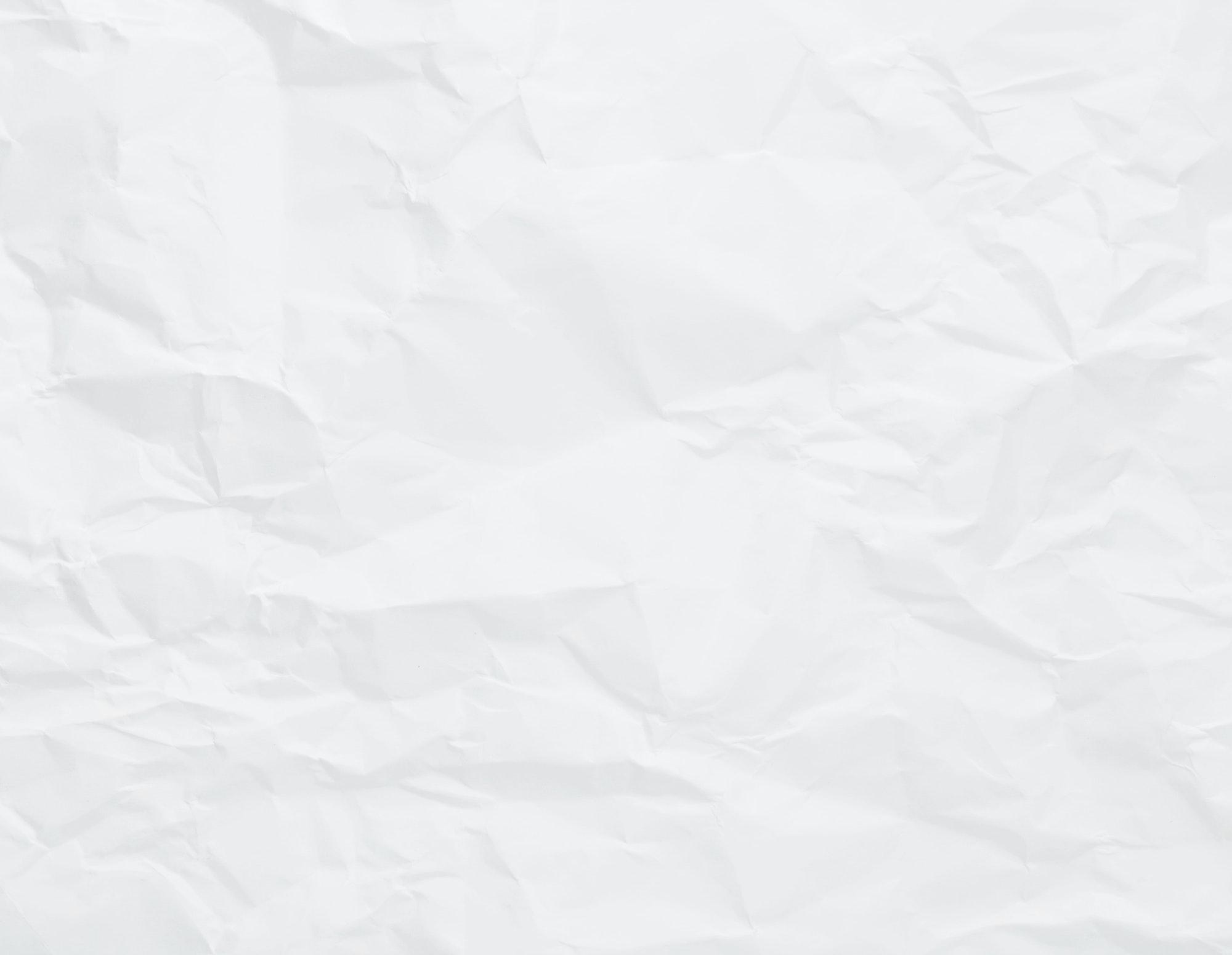 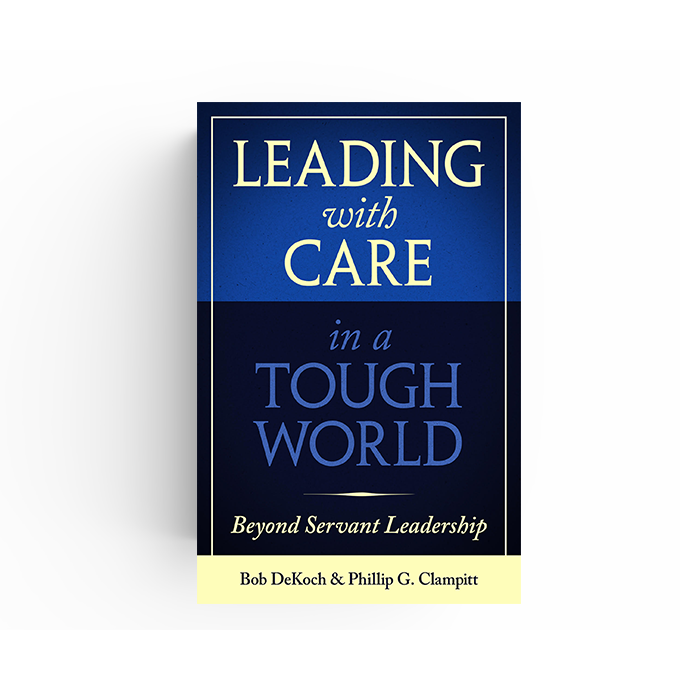 “
It is better to know some of the questions than all of the answers.
- James Thurber
1
Agenda: Uncertainty
What does embracing uncertainty mean?
Why should leaders embrace uncertainty?
Why don’t leaders embrace uncertainty?
So what?
Now what?
2
leadingwithcare.net
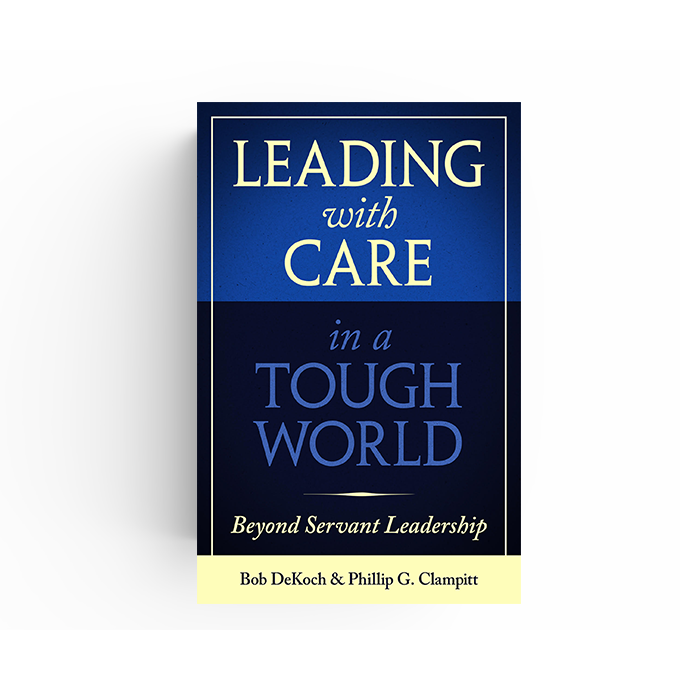 1. What does embracing uncertainty mean?
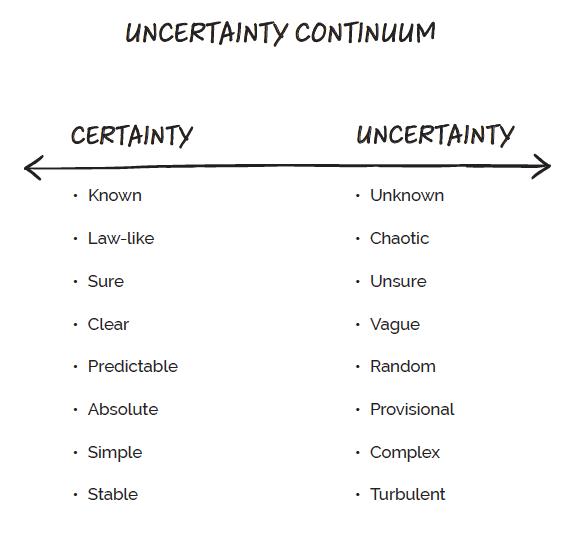 3
leadingwithcare.net
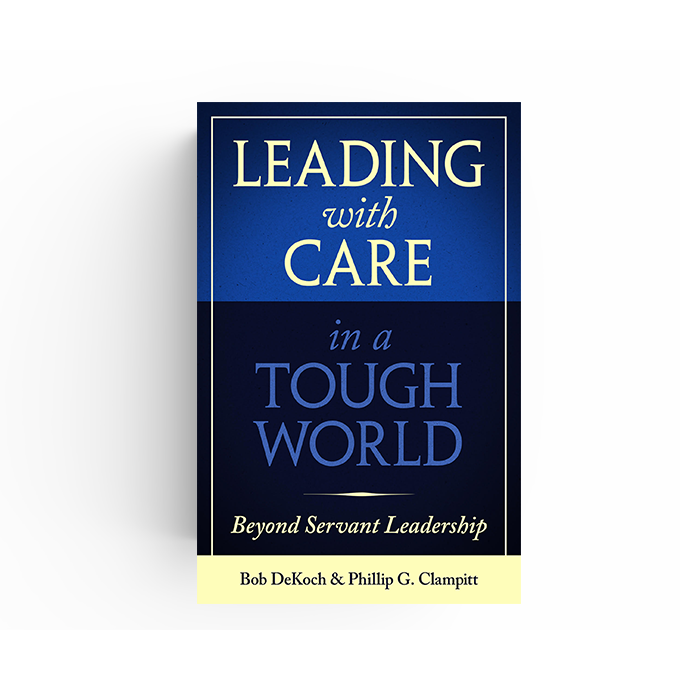 2. Why should leaders embrace uncertainty?
a. Important thing to do
 

b. Right thing to do 


c. Smart thing to do
4
leadingwithcare.net
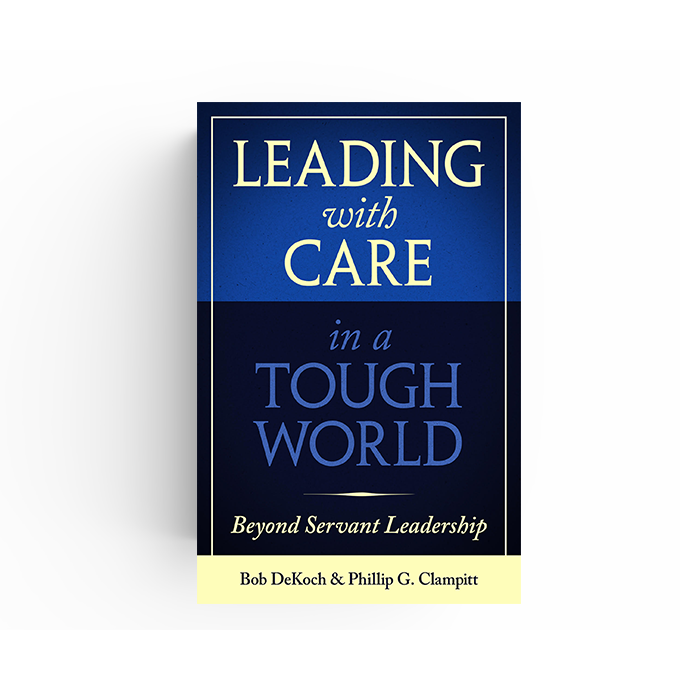 3. Why don’t leaders embrace uncertainty?
Overconfidence 
Frustration
Expectations
Humility is not the opposite of confidence. It’s the freedom for learning. 
– Sally Grimes, 
CEO of Clif Bar
5
leadingwithcare.net
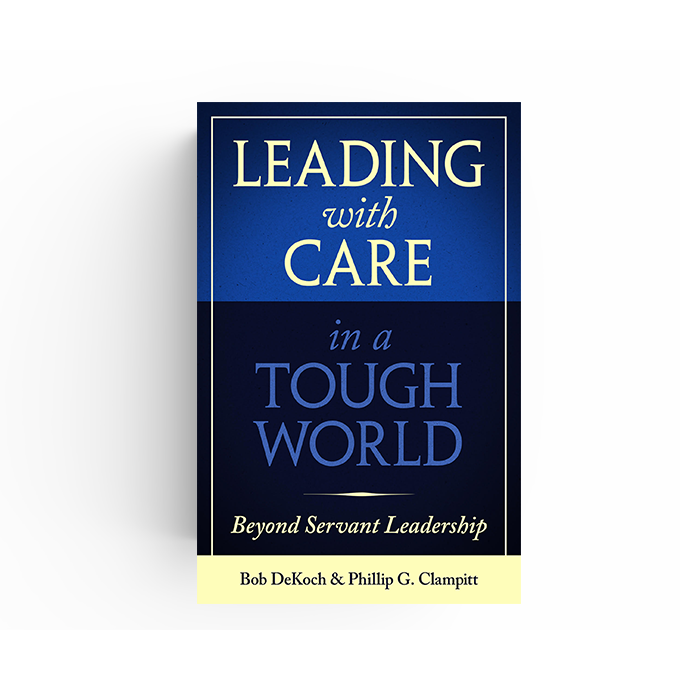 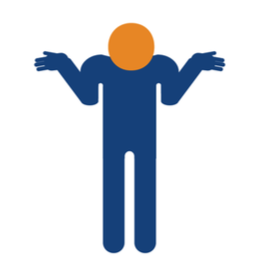 4. So what?
Do you accept that there are questions that don’t have answers and issues that are unknowable? 
Do you transparently communicate about the knowns and unknowns?

Do you routinely applaud resiliency?
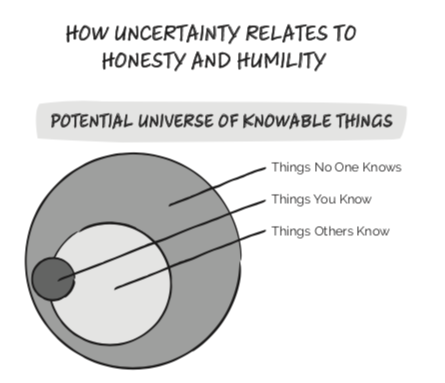 6
leadingwithcare.net
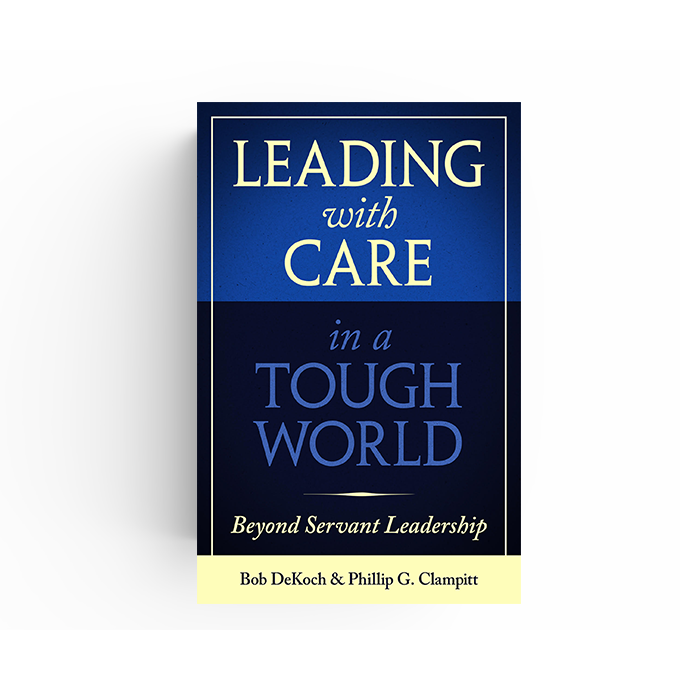 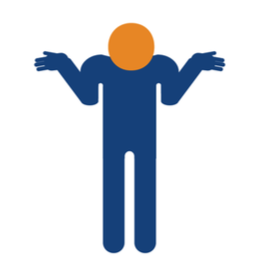 4. So what? (cont’d)
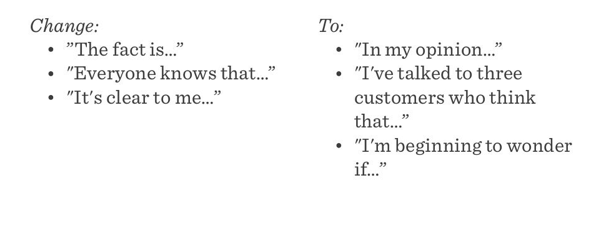 Do you spin complex and uncertain issues 360 degrees around, by trying to see them from all sides? 

Do you trust that, for the most part, people have  the organization’s best interests in mind? 

Does your language convey a sense of tentativeness rather than certainty? 

Do you routinely ask for help?
7
leadingwithcare.net
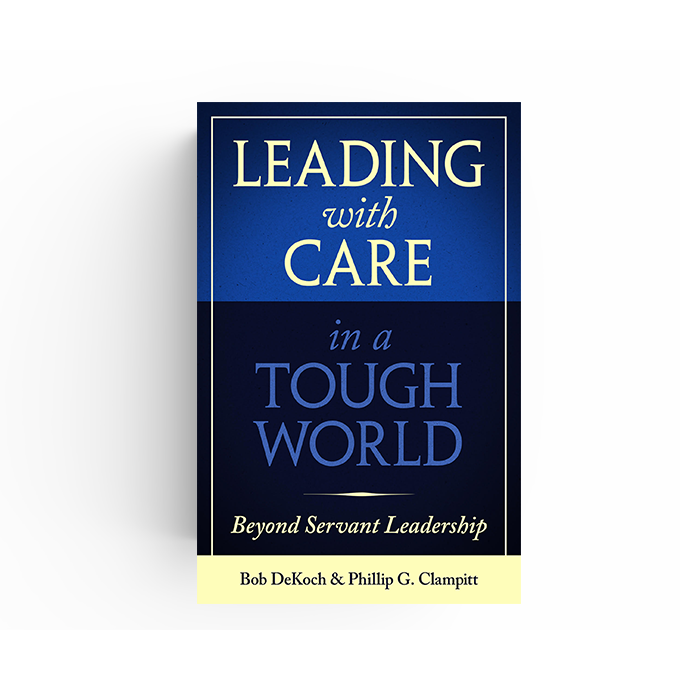 5. Now what?
Discussion Questions

What are some examples of leaders who have provided false certainty? What were the short-term results? Long-term results?

How do you successfully talk to people who almost demand certainty from a leader?

How do successful leaders blend humility and confidence?
8
leadingwithcare.net
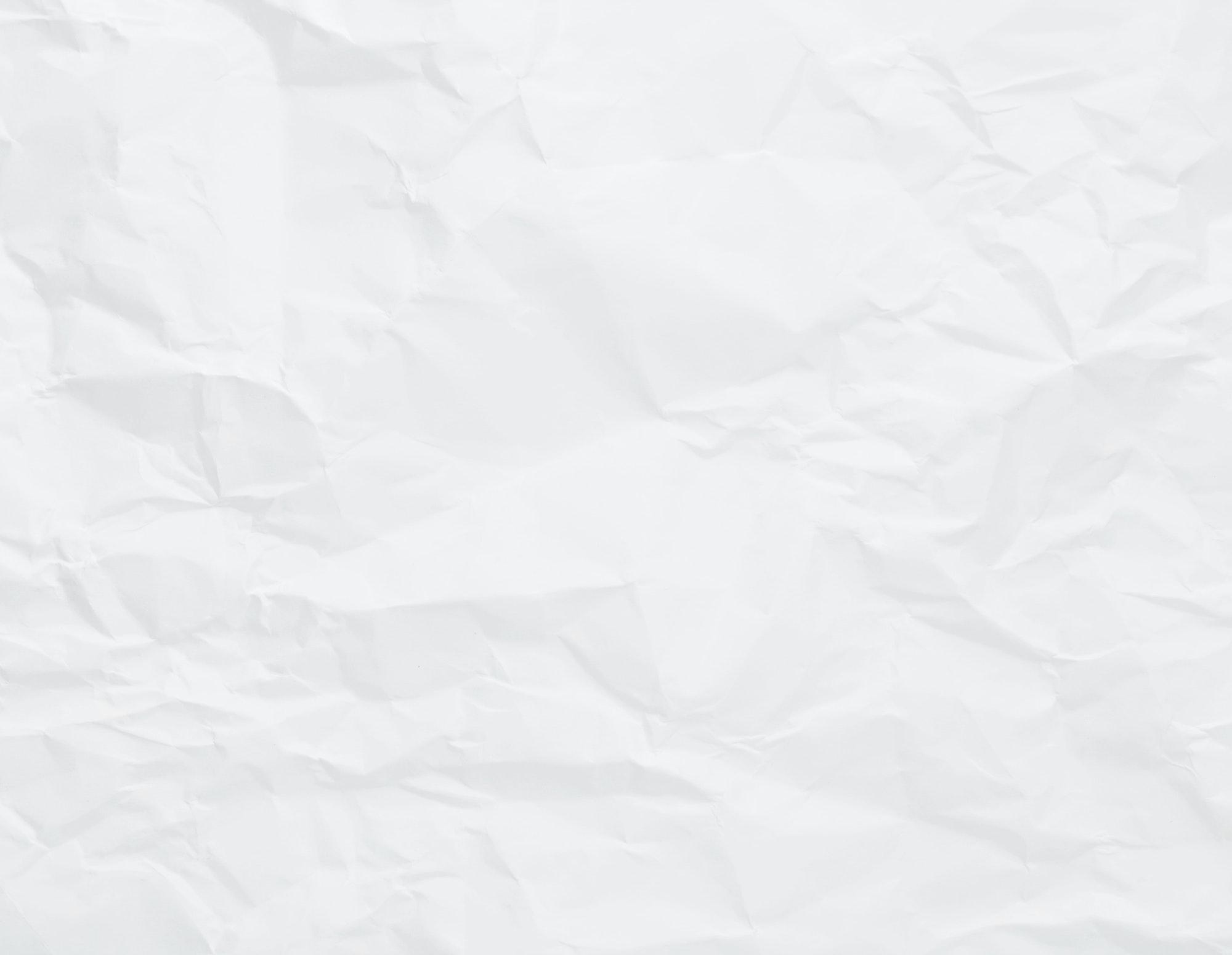 Questions?
leadingwithcare.net
Visit the website
LeadingWithCare.Net
Self-Tests (check your understanding)
Discussions Questions (expand your knowledge)
Self-Assessments (create a personal development plan)
10
leadingwithcare.net